The McKinley Chapter
AMERICAN SOCIETY OF 
SAFETY PROFESSIONALS
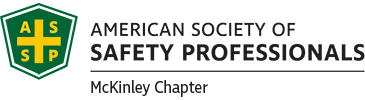 ASSP MEMBERSHIP:CAN BENEFIT YOUR SAFETY PERFORMANCE AND YOUR CAREER
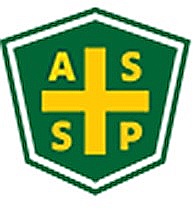 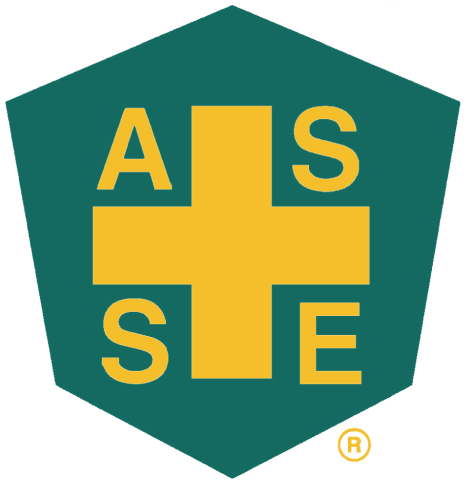 FORMERLY
Founded in 1911, the American Society of Safety Professionals was known as the American Society of Safety Engineers until June 2018.
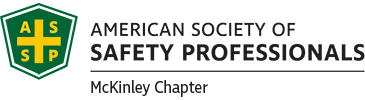 100th Anniversary in 2011.

Oldest and largest professional society protecting people, property and the environment.

Headquarters:  Park Ridge, IL

Membership:  37,000 safety, health and environmental professionals across the globe

Territory:   in 72 countries, 8 US regions with150   	chapters,.
Region and Area Professional Development Conferences
Region VII

Ohio
Michigan
Indiana
Kentucky
Tennessee
West Virginia
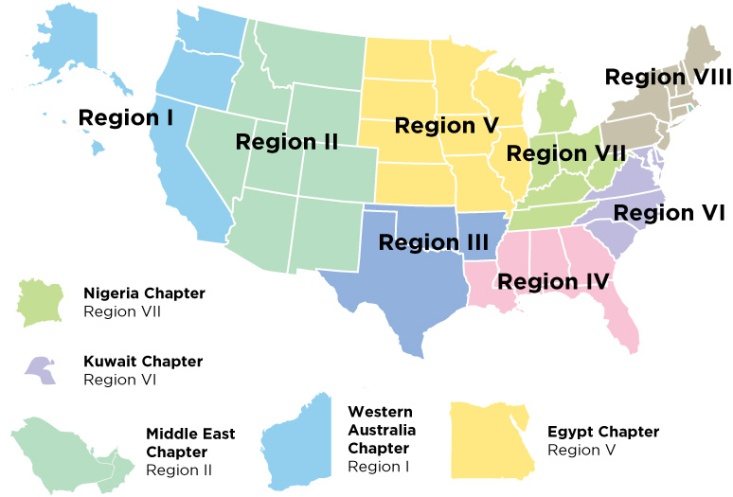 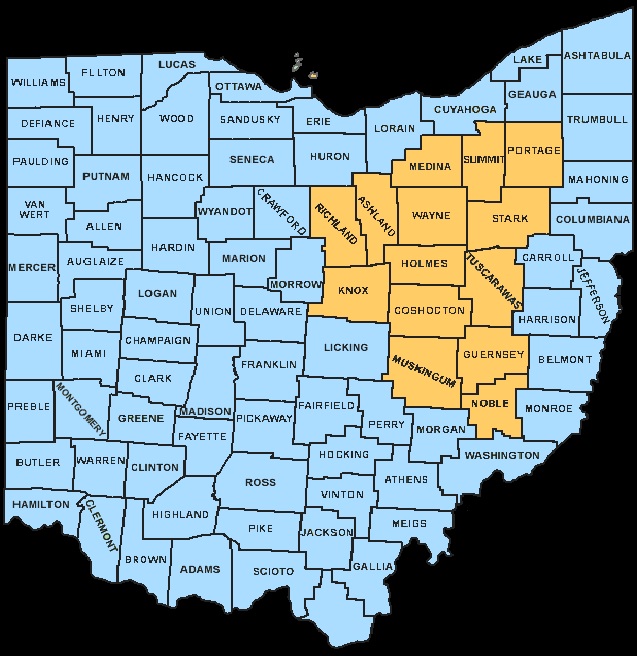 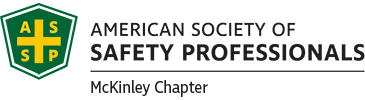 Includes 14 Ohio Counties
Ashland
Coshocton
Guernsey
Holms
Knox
Medina
Muskingum
Noble
Portage
Richland
Stark
Summit
Tuscarawas
Wayne
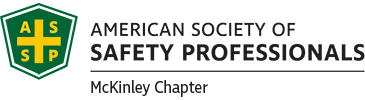 ASSP is a global member-driven association providing representation, promotion and support for those engaged in the profession and/or the practice of SH&E in their efforts to protect people, property and the environment
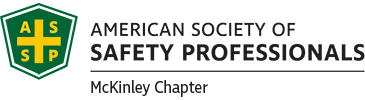 ASSP Vision
be a global champion of the
 SH&E professional

…a global leader of the 
profession

…a  premier resource
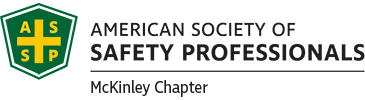 ASSP maintains the highest level of professional ethics.
ASSP values the protection of people, property, the environment, and the profession.
ASSP provides the highest quality of service for members and customers.
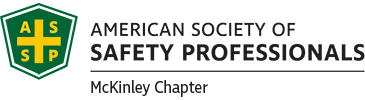 Your Career and Your Company Benefits
Your personal career knowledge and status are higher with ASSP membership.  Access to a network of Safety Professionals across the country.

Your company and you benefit by getting advanced information, knowledge and training to be more effective in preventing injuries and illnesses which helps your company’s bottom line and your professional status.
Member Benefits       that can
Enhance Your Career and Safety Performance
PROFESSIONAL SAFETY 
	Monthly Magazine
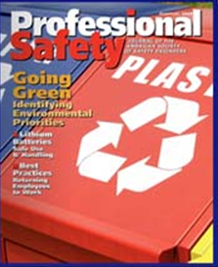 Feature Articles
Rules and Regs
Industry Notes
Standards
Safety/Business book reviews 
Best Practices/Articles
Over 120 SH&E events listed 
New Product innovations
Hard Copy and/or
E-Delivery of Professional Safety Journal
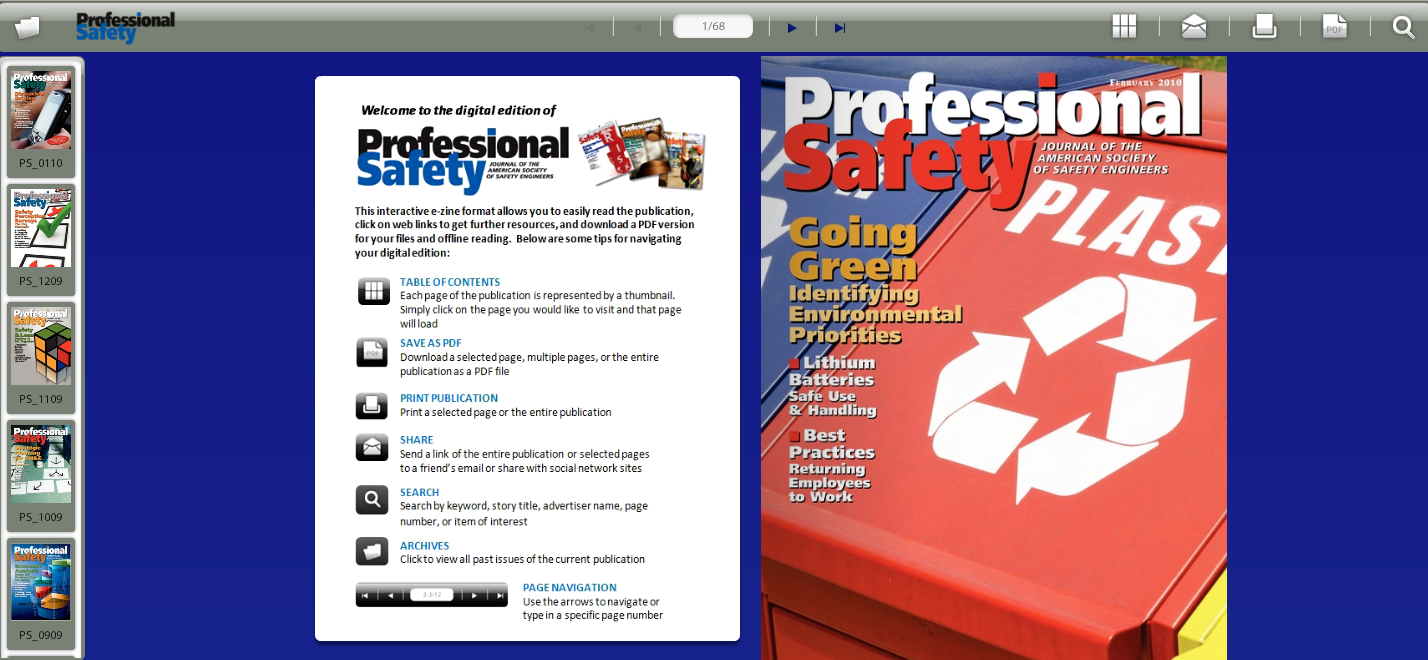 Web Links-
ASSP.ORG
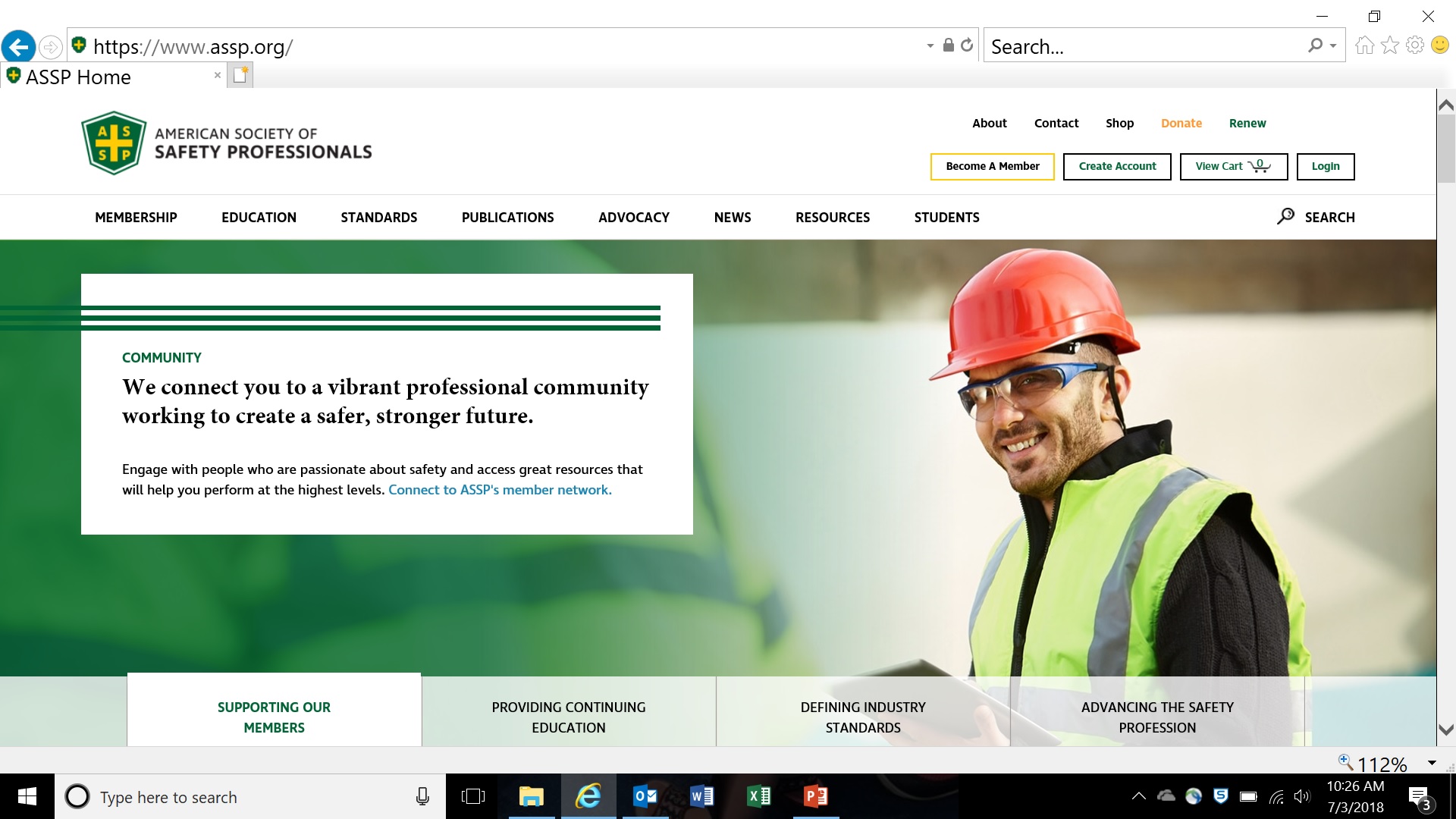 RegionVII.ASSP.ORG
Web Links-
mckinley.assp.org
Web Link-
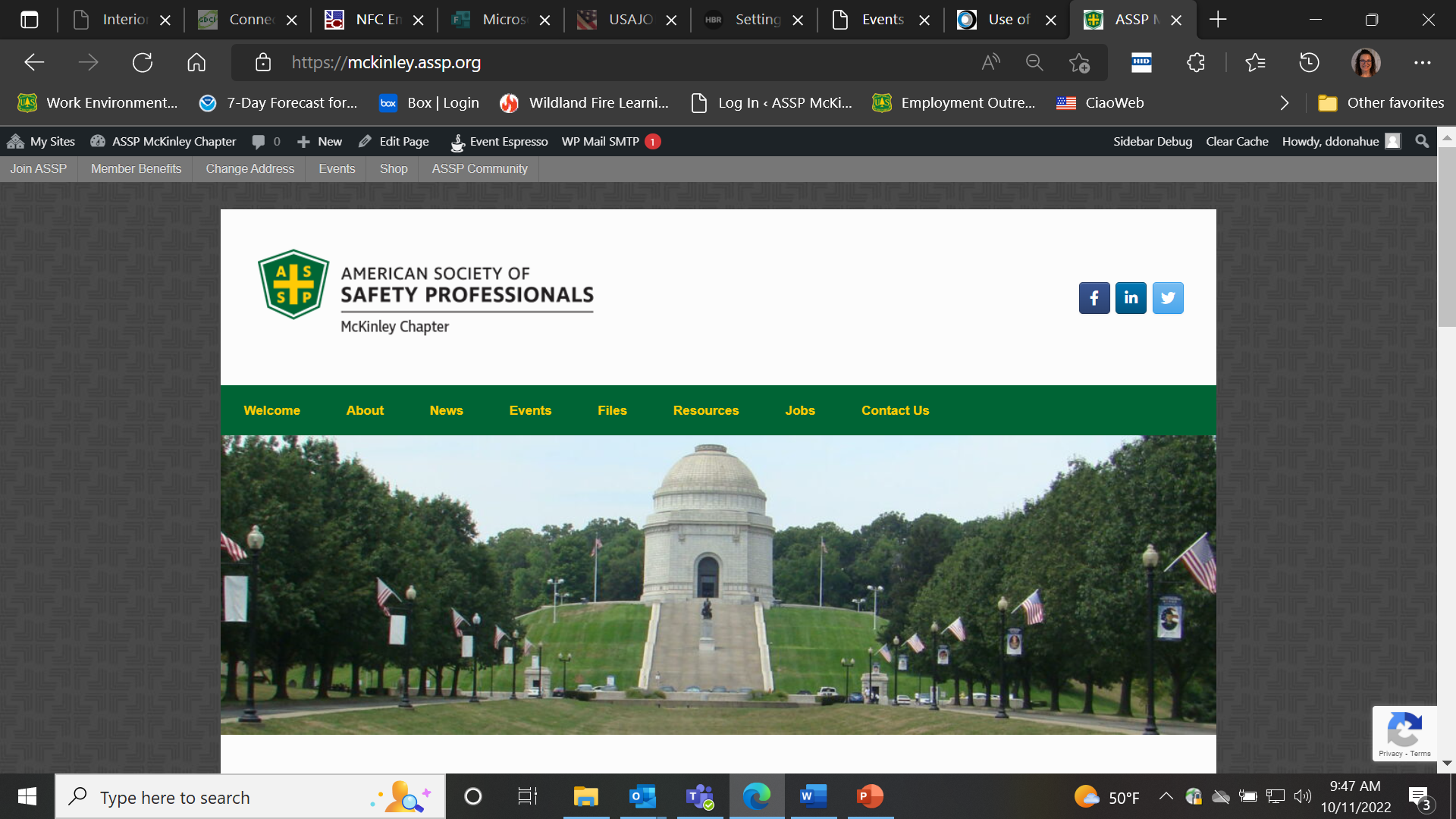 Chapters
Technical meetings, networking, local PDCs
 Newsletter
Media relations
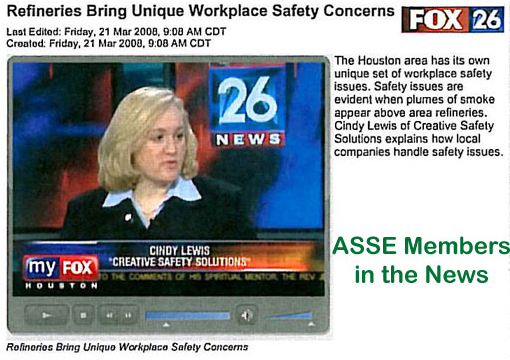 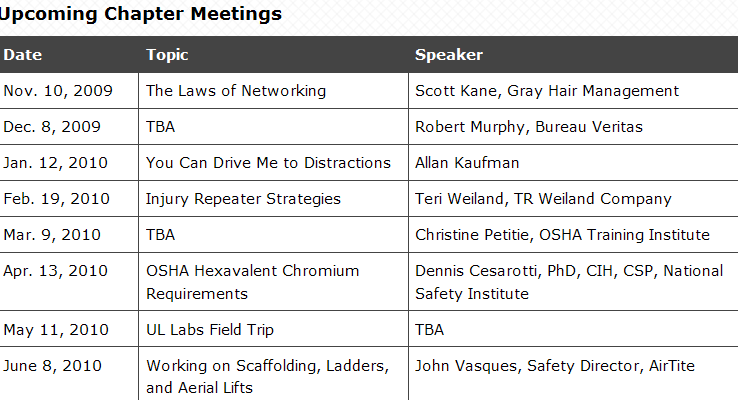 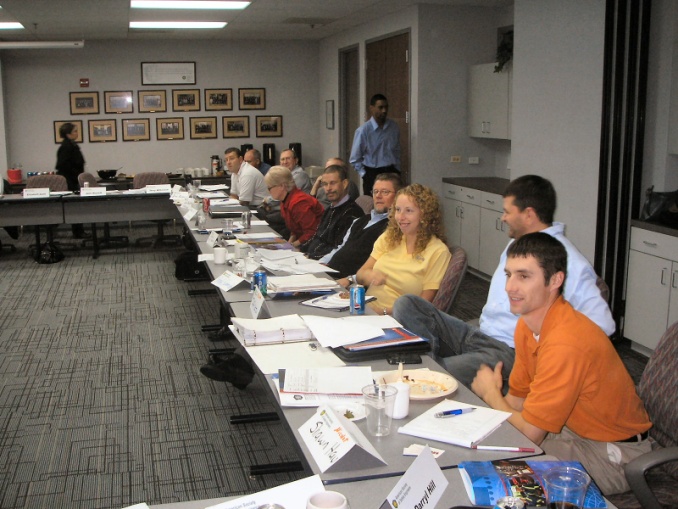 Professional Development Thru ASSP
Identify the key issues and challenges facing  
    safety professionals

Deliver programs that build the skills and  
     knowledge for SH&E professionals to succeed

Certification Preparation Workshops
 ASP, CSP, OHST, CHST 

Earn IACET CEU’s to maintain certifications
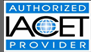 The McKinley Chapter
AMERICAN SOCIETY OF 
SAFETY PROFESSIONALS